What about electronic records?
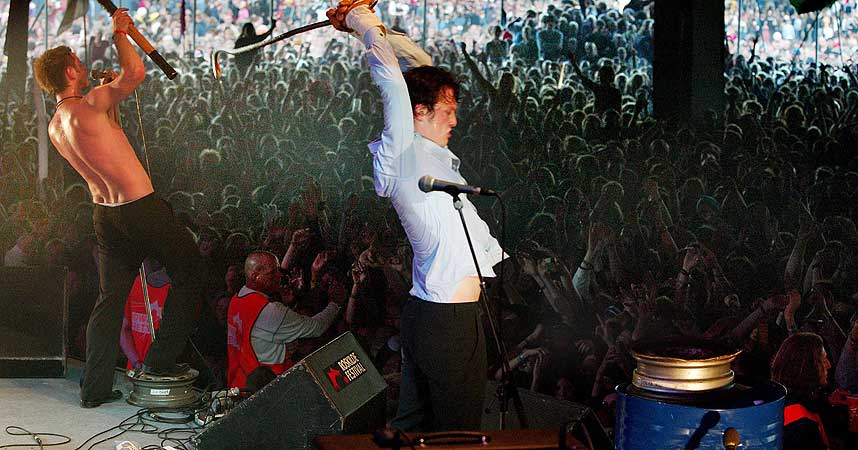 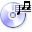 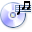 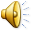 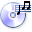 Kaizers Orchestra, Petroleum Records
http://www.kaizers.no/
http://www.petroleumrecords.no/
Presentation outline
The State Archive of Stavanger and electronic records from the oil and gas sector in Norway

    Electronic records

      Appraisal
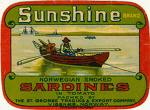 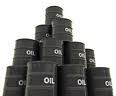 Stavanger - the oil city. Export: sardines in oil, oil rigs and steelband music
An increasing amount of the oil and gas history - an important part of the Norwegian cultural heritage - is to be found in different types of  electronic records.

The State Archive in Stavanger has a national responsibility for the preservation of archives relating to the oil and gas industry. Today we have agreements with all major operating companies, trade unions and the Norwegian Oil Industry Association on the preservation of their historical archives. 

Electronic records are deposited while they are still in use by the records creator. The formal shift from a deposit to a transfer usually takes place 25 years after the deposit. Any access to deposits has to be granted by the owner, i.e. the records creator.
Appraisal
Disposal
Björn Lindth
[Speaker Notes: The first definition is a combination of two.
The second definition is may be too simple.
The third one not challenging if you are sure there is such a thing as an archival value. 
NB! If the archival value is the common denominator for all the different values that should be taken into consideration when appraising, then it is perhaps correct, but I doubt that we will reach an agreement on this. 
Disposal:
Not  completely true that the first term is taken from DAT II. The current DAT edition says that disposal is often regarded as synonymous with destruction + last part taken from SAA compilation. 
The two Australian definitions do not differ particularly from the Anglo-American ones. Disposal is apparently seen as both a decision and a programme leading to a decision concerning the fate of records.]
French: tri(triage) – elimination - destruction
German:  Bewertung – Kassation - Vernichtung
Bewertung
 Analyse und Feststellung der Aussagerkraft von   Verwaltungsunterlagen für eine dauerhafte Ausbewharung und Nutzung im Rahmen der Auswertung (Archivwürdigkeit). Analyse und Einschätzung der Evidenz und des Informationswertes.
Analysis and establishment of the evidential power of administrative records for permanent storage and use within the scope of their exploitation, e.g. archival value. Analysis and assessment of their evidential and informational value. 

Kassation
Vernichtung von Unterlagen, die bei der Bewertung als nicht archivwürdig eingeschätzt wurden, unter Beachtung von Geheim-haltungs- und Sicherungsbestimmungen der Ursprungsstelle.
Destruction of records which at the time of appraisal have not been rated as having an archival value taking into consideration their classification and security provisions at the originating office.

Vernichtung
Physische Zerstörung von kassierten Unterlagen, die als nicht archivwürdig freigegeben werden, oft bei der Behörde oder in ihrer Verantwortung durchgeführt.
Physical destruction of disposed records which have been released as having no archival value, often at the agency or as the responsibility of the agency.
Tri (Triage) 
Opération consistant à séparer, dans un ensemble de documents, ceux qui doivent être conservés de ceux qui sont destinés à être détruits.
Operation consisting of the separation, within a totality of documents, of those that should be preserved from those destined to be destroyed.

Élimination 
Procédure réglementaire qui consiste à déstruire de documents dont la conservation n’est plus justifiée.
Statutory procedure consisting of the destruction of documents the preservation of which is not justified.

Destruction 
Opération matérielle d’elimination des documents don’t la conservation ne se justifie pas.
The material operation of eliminating the documents the preservation of which is not justified.
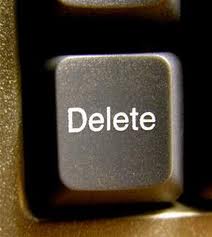 Björn Lindth
Triage includes both appraisal (records evaluation and selection) and disposal.  Élimination and destruction are both parts of the records destruction. However, the former is the process according to law/regulations, and the latter is referring to the actual destroying operation. 

The meaning of Bewertung is very close to appraisal, while both Kassation and Vernichtung  stand for destruction. The latter describes the physical operation of the process.
[Speaker Notes: Etymologi: 
Kassasjon: vraking, utsortering, v2 (fr casser 'knuse') vrake (reject) (sort out)
Bevare: vedlikeholde; beholde; holde oppe]
The oil and gas sector in Norway
Government Agencies: 
     Norwegian Petroleum Directorate and  Petroleum Safety Authority
Employer’s organizations and trade unions
Oil companies
Drilling and well service companies
Geo/seismic companies
Subsea contractors
Supply bases
Engineering
Transport
Shipping
Education
Rescue
Catering
We need records from a variety of suppliers. Goverment records are regulated by law, company records  are not.
[Speaker Notes: The archival mission is about meaning – perhaps a better term than ”memory”. Because when we speak of memory, of corporate needs etc. we are in fact talking about documentary material that has meaning. (Mark A. Green)]
Electronic records
Future retrieval and use is dependant on information technology. This will, however, be very different from the one that was applied when the system/database was created. 

The migration strategy is a system independent storage. Since neither the software nor the hardware is preserved, technical metadata is very important.

Technical metadata is the parallel to catalogue information for paper based archives and hence the entrance to the content of flat files. However, reading them requires a minimum of computer skills.
Technical metadata: data models, table descriptions, general descriptions concerning the functionality in a specific system, user’s manuals, legislation/interpretation of legislation. Important to ensure that the content, context and structure of records is preserved.
[Speaker Notes: Ritrieval = gjenfinning
We have to keep this in mind when we appraise electronic records. The general principles of records management apply to records in any format. It is more difficult to ensure that the content, context and structure of records is preserved and protected when the records do not have a physical existence.]
[Speaker Notes: On a general level, it seems easy to formulate principles and purpose of preservation. But on the operational level, it is far more difficult. However, the criteria are very important and useful in order to systematize the work and to visualize the decisions that are being taken.]
Electronic records
Essential differences between: 

Systems for internal administration
       Electronic record keeping systems/case handling systems are constructed with integrated solutions for future retrieval and use, which makes archival versions of such systems quite user-friendly (NOARK5).

Other systems (databases/register)
        Integrated solutions for future retrival and use do 
        not/very rarely exist.
The NOARK – standard (acronym, later “Norsk arkivstandard”, Norwegian Archival standard) was introduced in 1984.
Electronic records - Categorization
2.  Other systems (databases/register)
 
2a. Systems for other administrative purposes (administrative registers), systems for central and local public administration. Developed to serve specific purposes, often initiated and authorized by legislation. Represent a huge diversity of design, technology and content.  Actual legislation a good place to start gaining information about a given system of this kind.

2b. Systems for non-administrative purposes (statistical and/or research registers). These systems normally cover the total population for whom specific legislation and corresponding information system is developed.
1. Systems for internal administration

1a. Electronic record keeping systems/
       case handling systems
       In accordance with the concept as  used in
         archival theory today 
         (ISO15489 and MO-REQ).
      
 1b. Other systems for internal administration
       This subgruop is residual for a variety of  
       systems for internal administration:
       accounting systems, 
       management information systems  
       etc.
NB! A connection between these different categories/subcategories and appraisal values/aspects. Evidential value = 1a
Informational value = 2b
Source: Børge Strand
From Statoil – 11 EMR-systems ”DOKIS”
Statoil, Drift Bergen. 1980-1996
Statoil, Fellestjenester. 1973-1998
Statoil, Int. 1982-2003
Statoil, Drift Sleipner R&M. 1986-1997
Statoil, Transport Kårstø. 1980-1995 
Statoil, Utbygging og Tekn. 1976-1996
Statoil, Drift Stavanger Trondheim Stjørdal. 1977-1998 
Statoil, Gass.  1986-1998
Statoil, Leting & Utvikling. 1974-1998
Statoil, Stabsfunksjoner. 1974-1998
Statoil, Und-UP-Stab. 1970-1995
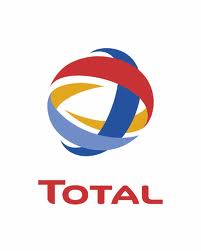 From Total Norge E&P AS:
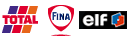 Elf Petroleum Norge AS/TotalFinaElf/Total Norge E&P AS
     Documentlist and scanned paper docments, minutes  of meetings and other documents concerning the  Frigg Committées: 

Frostpipe committees  1977-2004
Transportation committees 2006-2008
Norwegian Association Committees 1965-2007
Joint Frigg Committees 1974-2007
East Frigg Committees 1978-2005
Frigg UK Committees 1982-2006
Froey Committees 1989-2003
Little Frigg Committees 1989-2007
Total E&P Norge: 
Total Norge a.s., system name: Minisis –EMR-system. Complete register from 1989-2000.
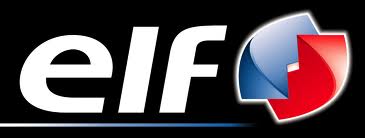 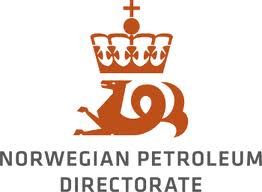 Norwegian Petroleum Directorate
Key word: Ressourses. The paramount objective of the NPD is to contribute to create the greatest possible values for society from the oil and gas acttivities
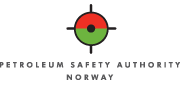 Petroleum Saftety Authority
Key words: Safety = 3 categories of loss: human life, health and welfare, the natural environment. Financial investment, operational regularity.
Two goverment agencies that monitor the oil and gas activities on the continental shelf.
Why do we appraise electronic records?
The archival bulk , when it comes to electronic records, is about bringing archives down to a size small enough for researchers to utilize.
http://www.google.no/imgres?imgurl=http://www.dilbert.com/
However, nothing will be left for appraisal, if we do not formulate principles, which make us think about a theory to guide everyday decisions. The experience with electronic records contributes to sharpen our perception.
[Speaker Notes: There are also other reasons. Because we cannot preserve everything. 
There is not enough space available.
We have not enough staff to describe everything.
All of these reasons are inadequate.
When it comes to electronic records, a very important criterion is to make archives eloquent and to facilitate future research/use. To reduce redundancy and describe how the system is linked or can be linked to other internal or external systems. 

Appraisal became a topic in the middle of the nineteenth century (Preussen 1824 Angelika Menne-….)
The purpose of disposing of public records are almost exclusively economic nature. The aim is to reduce the amount of archival material in order to need less resources for storing and processing. The only reason that is not of economic nature, the so-called ethical disposal, such as for reasons of privacy.
To appraise means to evaluate or to estimate]
What is the role of the archivist?
To appraise means to evaluate or to estimate.
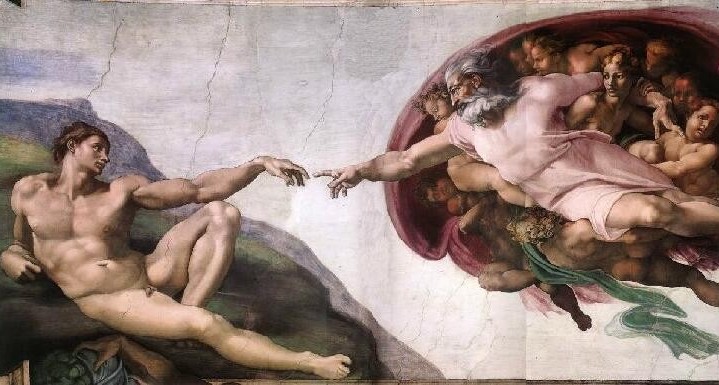 “Disposal means to get rid of. However, disposal is not the same as destruction. Disposal is the second action taken in the process” (Lindth).
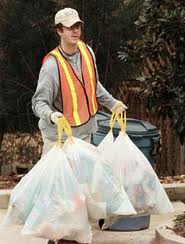 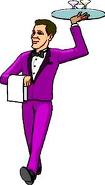 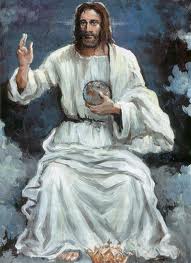 Be at someone’s disposal
Be the one who disposes
Get rid of disposal
[Speaker Notes: To appraise means to evaluate or to estimate and this is in effect the archival meaning too. Disposal means get rid of, so those who are of the opinion that the term should be interpreted as the equivalent of destruction have basis for their view. But man proposes, God disposes = means that He is coming to a decision. A third meaning: to sue freely: at your disposal.  There is certainly a slightly shifting meaning of the term disposal in its archival context. Disposal is not the same as destruction. Disposal is the second action taken in the process. The first is the appraisal itself, where you make an evaluation of the records and prepare them for the second action, the disposal, which decides their fate, whether that is destruction or transfer to an archival institution. 
For rundt 500 år siden malte Michelangelo dette bildet av Gud som skaper Adam, i taket på Det sixtinske kapell i Roma. Fremstillinger av Gud som én enkelt patriarkalsk figur er vanlig i vestlig monoteisme.
For about 500 years ago, Michelangelo painted this picture of God creating Adam, the ceiling of the Sistine Chapel in Rome. 
The archvist’s power is to determine/paint the picture of the past for future generations. To colour the past for future generations. What kind of a painter is the archivist? 
The archivist?
The artist/painter? The colours the past
The garbage man who gets rid of unimportant history/records
The servant who serves exactly what the future wants?
God who determines/disposes over the archives faith….(doomsday – heven and/or hell for the records? To remain in cyberspace
The term cyberspace was first introduced in William Gibson's novel Neuromancer in 1982. Gibson defined cyberspace as a world of interconnected computer systems. Today, cyberspace in order to explain the physical network and the imaginary world. What remains in cyberspace and what is transferred to/deposited in the archive.]
I keep a close watch on this heart of mine
I keep my eyes wide open all the time
I keep the ends out for the tie that binds
Because you’re mine, I walk the line
Appraisal must be:
Impartial
Objective
Professional
 Based on knowledge   derived from analysis
 Aimed at providing the complete picture of society
Values
Methods
Theories
I Walk the Line…..
“The process of establishing the value of documents made or received in the course of the conduct of affairs, qualifying that value, and determining its duration.“
 L. Duranti
http://ashokgunasekaran.blogspot.com/2010/04/appraisal-processexcellent.html
[Speaker Notes: Impartial (not partial to any type of user)
Objective (not influenced by the personal outlook and interests of the individual carrying it out)
Professional (the ultimate responsibility for it must be the archiveist’s)
Appraisal is the process of distinguishing records of continuing value from those of no further value so that the latter may be eliminated. However that process can be a rather challenging one depending on who is meet/what people you have to cooperate with….
Creepy types (collegues, records managers ++) bat (balltre), sword, gun, axe, you see the way, but to walk the line
Bat = crush and smach and wound
Axe = separate, split
Gun = shoot
Sword = cut
Chain saw = damage, 
Wizard = doom, bewhich
Challenges for the archivist
Threaths, obstacles, 
But if love is around, tha archivist will walk the line…]
The appraisal process
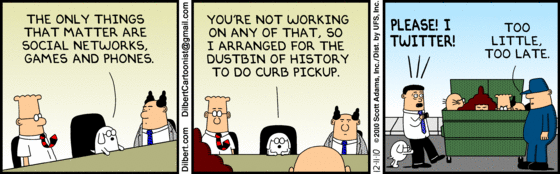 http://www.google.no/imgres?imgurl=http://www.dilbert.com/
Evaluation based upon a number of archival values: 

administrative
legal
evidential 
informational 
It has also been maintained that appraisal is concerned with the arrangement and condition of records and their relationship to other records.
VALUES
To appraise – important to know:
How the document was created/produced/made?

Within the frame of what process?

For what purpose?

For whom?

When and how it was received of the addressee?

How it ended up in our hands (in the archive)?
The provenance approach vs the pertinence approach
The provenance approach bases appraisal on the analysis of the administrative and documentary context of the archival material in question.

The pertinence approach bases appraisal on the total social and cultural context of the material.
How can we appraise traces and remains without disturbing history?
L.Duranti
[Speaker Notes: Hva er forholdet mellom begrepet vurdering som tilskrivelse av verdi og arkivering teori
Macro-appraisal: A theory of appraisal that assesses the value of records based on the role of the record creators, placing priority on why the records were created (function), where they were created (structure), and how they were created, rather than content (informational value) (SAA Society of American Archivists).]
Four appraisal criteria
F1: to document the public sector functions in society, their exercise of authority, their role in relation to the rest of society and their role in society. 
Administrative level
Transaction type
Transaction step
Extraordinary/ordinary activities
Pioneering activities
Primary/secondary function within the agency

F2: to keep available any material that provides information about conditions in society at a given time, and illustrating the development of society. 
Time span/contuity
Scope
Information density, thematical variation
Linkability with other systems
Qualitative properties

F3: to document the individuals and businesses' rights and obligations in relation to the public, and in relation to each other.
Consequenses of activities/transactions
Regulatory basis

F4: to document the creative agencies' records rights and obligations in relation to other agencies.
Operational needs
Additional criteria: redundancy, symbolic value, esthetic value, pedagogical value, item value, usability, physical condition
[Speaker Notes: The Thime Commission presents, based on the Archival Act, four criteria for the preservation of public records.]
NB! The two apsects are considered equal.
Informational value vs evidential value
Uniqueness both of the information and of the record
Form of information in the records and the form of the records themselves. This means the degree to which information is concentrated.
Importance of the information and other aspects such as intrinsic value.
This dualism is clearly expressed in the Norwegian Archive Act (1992) §1.

The two main groups of electronic records indicate different aspects of appraisal:

Systems for internal administration = evidential value
Other systems (databases/register) = informational value
Evidence means patterns of processes, aims and mandates, procedures and results, as they van be observed. It consists of sign, of signals, not primarily of words.
§ 1 Purpose: The purpose of this Act is to ensure records that have considerable cultural or research-related value or which contains important legal or administrative documentation, so that these can be preserved and made available for posterity.
[Speaker Notes: Records are not true. They are always purposeful. They are not made for posterity, they are created because they are needed by those who created them (working tools).
The inforamtional value of records will never, and cannot give a true, or even a representative image of society. Archvists can be described as the only spesialists for secondary purposes of administrative records, for juridical, economical or political accountability in the sense that evidence is laid open and gives everybody the chance to interpret it in the way he wants or needs to. However textlayers….
The archivist makes decisions-making processes evident. The archivist appraise traces of activities and detailed tasks that are more or less representative. The archivist creates sources in making administrative records lucid and talkative for the secondary purposes.  (Angelika Menne-Haritz)]
Survey Form used for the appraisal of electronic records
Part1: General Information  (name of system, name of records creator, type of system)

Part 2: Regulatory basis: This specifies the regulatory basis (laws and/or internal guidelines/policies) for the establishment and operation of the system and the basis for the function performed. Usually this will involve internal management regulations, but it can also be key provisions (laws etc) prescribing that a particular system or type of system should be established. The name of the regulation contains information about its content where applicable. Only provisions that directly regulate the formation of that system or directly regulate the function documented by the system are included.

Part 3: The function and purpose of the system:Describe the main function of the database system, and what company processes and purposes it serves.

Part 4: The primary object and registration conditions of the system : It must be stated what the primary object in the system is. That includes a description of the framework provided for registration, as well as the conditions to be met for registration to take place. (Example: In a database system called “Daily drilling report system” held by the Norwegian Petroleum Directorate the oil well is the primary object. In this case all wells that are drilled on the Norwegian continental shelf are registered in the database. But if there had been exceptions here (e.g. if dry wells were excluded) this should have been noted here.)

Part 5: Records/database management, and use of data: Describe records/database management routines and responsibilities and how it meets business purposes. 

Part 6: System structure within the agency: Describe how the system is built and how it relates to other systems or series in the same agency/company. In particular it should account for data that is exported or imported from other internal systems. It should also be mentioned here if the information can be linked to other internal systems, and in that case, by what identifier. Also, any internal predecessor and successor of this database-system should be listed.

Part 7: Related external system: This part describes systems in other companies that functionally or by way of records/database management are related to this system. In particular it should account for data that is exported to or imported from other external systems. It should also be mentioned here if the information can be linked to other external systems, and in that case, what is the identifier. Also, any external predecessor and successor of this system should be listed.

Part 8: The system's information and content: This describes the system's information content. The description can be quite detailed if the system's content structure is defined and clear. If the content is complex, with variation, content must be described more summarily.

Part 9: System Specifications: (complete/missing, readability/interpretability)

Part 10: Additional Comments:  Comments to the different questions can be noted here.
[Speaker Notes: This survey we elaborated this spring. We are having a project with the Norwegian Petroleum Directorate. We hope to finish this soon.]
Schematic overview of general basic data for appraisal of electronic recordsThe Petroleum Registry (http://www.npd.no/en/Regulations/Regulations/Petroleum-register/)
[Speaker Notes: I have copied some of this form and of the other one. I do hope you want to take a closer look and maybe email Torkel or me your thoughts/comments/reflections.  We are having a meeting here i Stavanger the 22nd of June together with our collegues from other state archivies and from the national archive of Norway working with this.]
[Speaker Notes: (my translation IF) Kaizers Orchestra, Maskineri
I do hope that this meeting will contribute to a common understanding of appraisal of electronic records and stimulate to new meetings (dialog) in the future.]
Sources/Literature
Duranti, Luciana 1994: ”The Concept of Appraisal and Archival Theory”, in American Archivist 57, p. 328-344
Fintland m.fl.2010:  Innstilling til bevaring Ptil
Green, Mark A.: The Power of Meaning: The Archival Mission in the Postmodern Age
Henry Linda J. 1998: ”Schellenberg in Cyberspace”, in American Archivist 61, p. 309-327 
Kolsrud, Ole 1998: ”Developments in Archival Theory”, in (red.) Kent, A. & Hall, C.M. Encyclopedia of Library and Information Science 61 (24) p. 91-109
Kolsrud, Ole 1992: ”The Evolution of Basic Appraisal Principles. Some Comparative Observations”, in American Archivist 55, p. 26-38
Lindth, Björn 1997: ”Some Thoughts on Appraisal Terminology”, in Janus (2)  p. 18-22
Menne-Haritz, Angelika 1994: “Appraisal or Selection – Can a Content Oriented Appraisal be Harmonized with the Principle of Provenance?”, in (Red) Abukhanfusa, Kerstin & Sydbeck, Jan The Principle of Provenance. Report from the First Stockholm Conference on Archival Theory and the Principle of Provenanve 2-3 September 1993
Nesmith, Tom 2002: “Seeing Archives. Postmodernism and the Changing Intellectual Place of Archives”, in The American Archivist 65 (1) p. 24-41.
Strand, Børge 2010: Digital archives in historical research: Electronic registers – a quantitative approach
Thime, Torkel m.fl. 2002: Bevaringsutvalgets rapport (The Appraisal Committee Report)
The Archival Act, 1992
The Archival Regulation, 1998
Kaizers Orchestra 2011: Philemon Arthur & The Dung, from the Album Violenta, Violenta, Petroleum records  (se også: http://www.kaizers.no/)
You ask me if I believe that there is a chance that this will last. However it is not what's being said it depends on, but the idea.
[Speaker Notes: Kaizers fjerde album 2008. Maskineri. Denne teksten samme tittel som albumet.]